CCNA 5.0Planning Guide
Chapter 1: Introduction to Scaling Networks
Chapter 1: Objectives
Describe the use of a hierarchical network for a small business.
Describe recommendations for designing a network that is scalable.
Describe the type of switches available for small-to-medium-sized business networks.
Describe the type of routers available for small-to-medium-sized business networks.
Configure and verify basic settings on a Cisco IOS device.
Chapter 1: Overview
Businesses rely on the network infrastructure to provide mission-critical services.
Network designers must design and build an enterprise network that is scalable and highly available.
This chapter introduces strategies that can be used to systematically design a highly functional network, such as the hierarchical network design model, the Cisco Enterprise Architecture, and appropriate device selections.
The goals of network design are to limit the number of devices impacted by the failure of a single network device, provide a plan and path for growth, and create a reliable network.
Chapter 1: Assessment
Students should complete Chapter 1 exam after completing Chapter 1.
Worksheets and labs and quizzes can be used to informally assess student progress.
Chapter 1: Activities
What activities are associated with this chapter?
1.0.1.2 Class Activity – Network by Design
1.1.1.6 Activity – Identify Cisco Enterprise Architecture Modules
1.1.2.6 Activity – Identify Scalability Terminology
1.2.1.6 Activity – Selecting Switch Hardware
1.2.1.7 Packet Tracer – Comparing 2960 and 3560 Switches
1.2.1.8 Lab – Selecting Switching Hardware
1.2.2.4 Activity – Identifying the Router Category
1.3.1.1 Class Activity – Layered Network Design Simulation
1.3.1.3 Packet Tracer – Skills Integration Challenge
Chapter 1: Packet Tracer Activity Password
Below is the password for all the Packet Tracer activities in this chapter:
PT_ccna5
Chapter 1: New Terms and Commands
What terms and commands are introduced in this chapter?
Chapter 1: New Terms and Commands (cont.)
What terms and commands are introduced in this chapter?
Chapter 1: New Terms and Commands (cont.)
What terms are introduced in this chapter?
Chapter 1: Best Practices
Prior to teaching Chapter 1, the instructor should:
Complete Chapter 1 exam.
Have students evaluate their school’s network design. How does it compare to the hierarchical or modular design model?
Invite the head of IT to discuss the school’s network design with the class.
Provide hands-on activities to review and practice basic switch and router configuration.
Use the Syntax Checker to practice switch and router configuration.
Visit http://www.cisco.com for more information on Cisco devices.
Chapter 1: Additional Help
For additional help with teaching strategies, including lesson plans, analogies for difficult concepts, and discussion topics, visit the CCNA Community at http://community.netacad.net/web/ccna/files.
If you have lesson plans or resources that you would like to share, upload them to the CCNA Community to help other instructors.
Chapter 1: Topics Not in ICND2 200-101
This section lists topics covered by this chapter that are NOT listed in the ICND2 200-101 blueprint. Those topics are posted at http://www.cisco.com/web/learning/exams/list/icnd2b.html.
Instructors could skip these sections; however, they should provide additional information and fundamental concepts to assist the student with the topic.
NO TOPICS FROM CHAPTER 1 ARE OBJECTIVES OF THE ICND2.
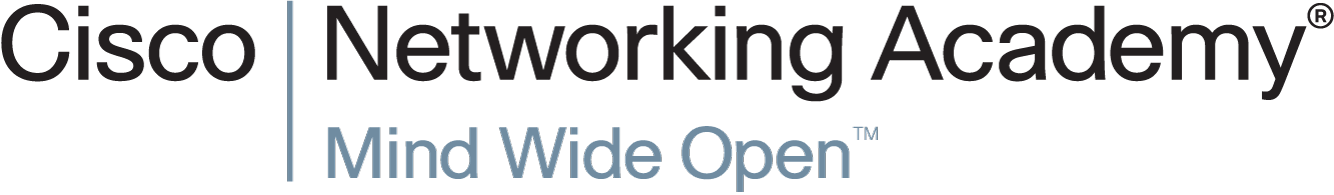 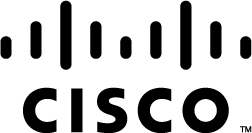